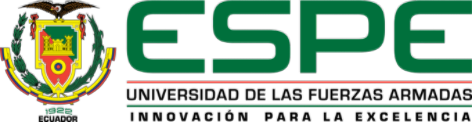 CARRERA DE INGENIERÍA EN ADMINISTRACIÓN TURÍSTICA Y HOTELERA
DESARROLLO DE UNA MEMORIA COLECTIVA DE LA COCINA TRADICIONAL ANDINA ECUATORIANA. CASO DE ESTUDIO: CHICHAS A BASE DE MAÍZ
TUTOR: ING. ESPINOZA CARRIEL, PABLO MARCELO MSc.
AUTORES:
CRIOLLO LIMAICO, SHIRLEY SALOMÉ PINTO BRACERO, VANESSA ALEXANDRA
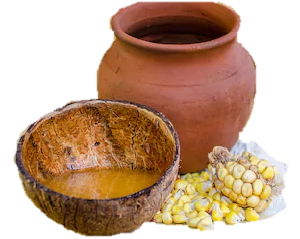 ENERO, 2020
1
INTRODUCCIÓN
Turistas
Motivación Cultural
Perdida de la identidad PCI
Sin embargo
Turismo
Alternativa para Salvaguardia del PCI
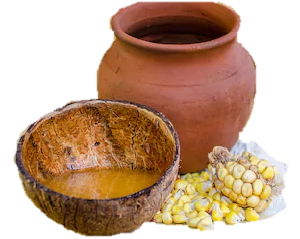 JUSTIFICACIÓN E IMPORTANCIA
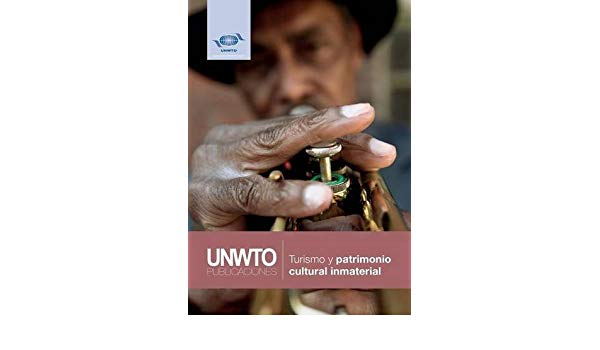 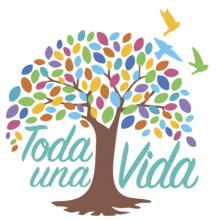 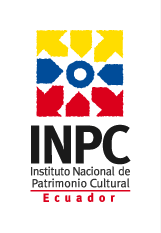 Objetivo 2: Potenciar las identidades: saberes, memoria, patrimonio.
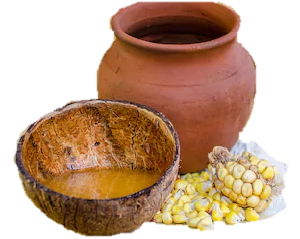 Objetivo 9: Posicionar estratégicamente.
3
OBJETIVOS
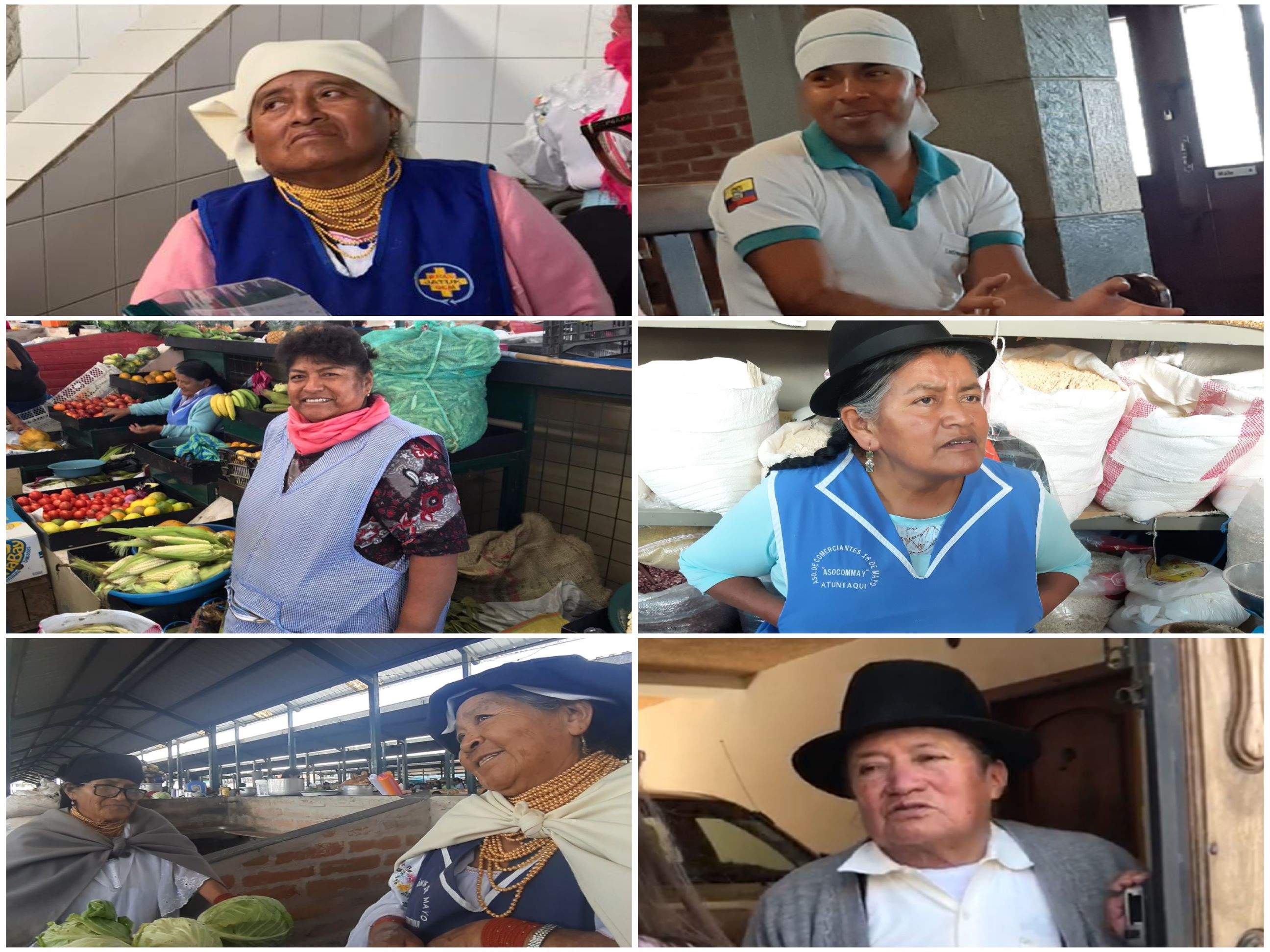 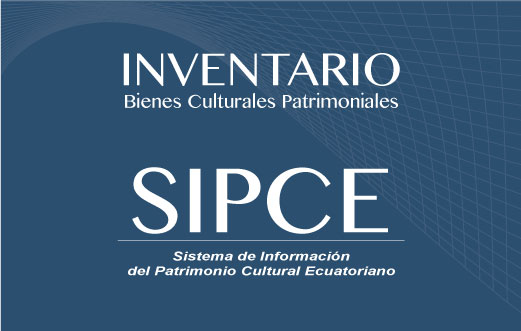 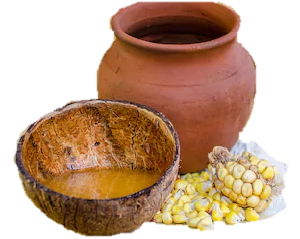 4
MARCO TEÓRICO
Necesidades Maslow
Alimentación necesidad fisiológica.
Soporte físico para el cuerpo
Rasgos y conductas a partir de la alimentación y cocina..
Simbolismos Sociales = Cultura
Crudas, Cocidas o Podridas
Teorías y Modelo de soporte
Estructuralismo Lévi Strauss
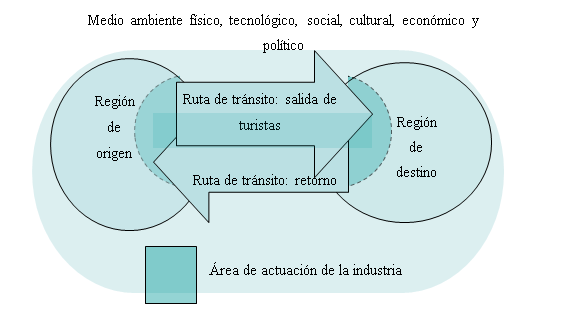 Sistema Turístico Neir Leiper
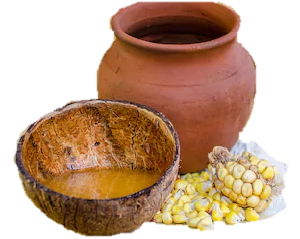 MARCO REFERENCIAL
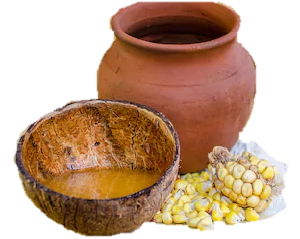 6
MARCO CONCEPTUAL
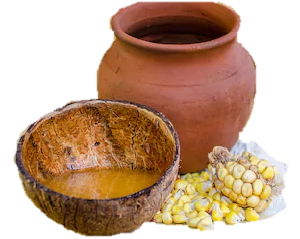 7
MARCO METODOLÓGICO
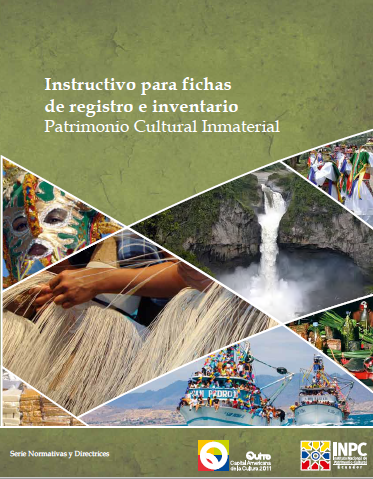 Población
Muestra
Instrumentos
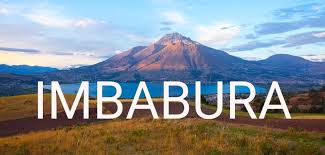 Ficha A4. Conocimientos y Usos relacionados con la naturaleza y el universo
1 parroquia por cantón
- Número de Habitantes
- Existencia del saber ancestral 
- Facilidad de acceso
- Turismo
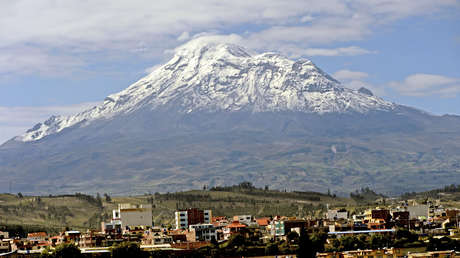 CHIMBORAZO
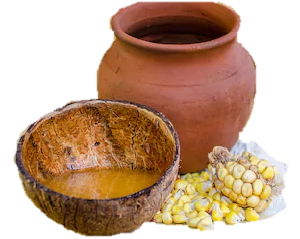 Entrevista - Cuestionario
8
RESULTADOS
BIBLIOGRÁFICOS
Maíz
Domesticado en Mesoamérica hace 10 mil años, en Ecuador en la península de Santa Elena 9 mil años.

Prácticas agrícolas en los diferentes pisos climáticos.

Preparaciones alimentarias versátiles: buda api, mazamorra, tamales, humitas, tostado, chicha, champús, etc.

Connotación festiva en los Raymis, Fiesta del Yamor, Corpus Christi, etc.
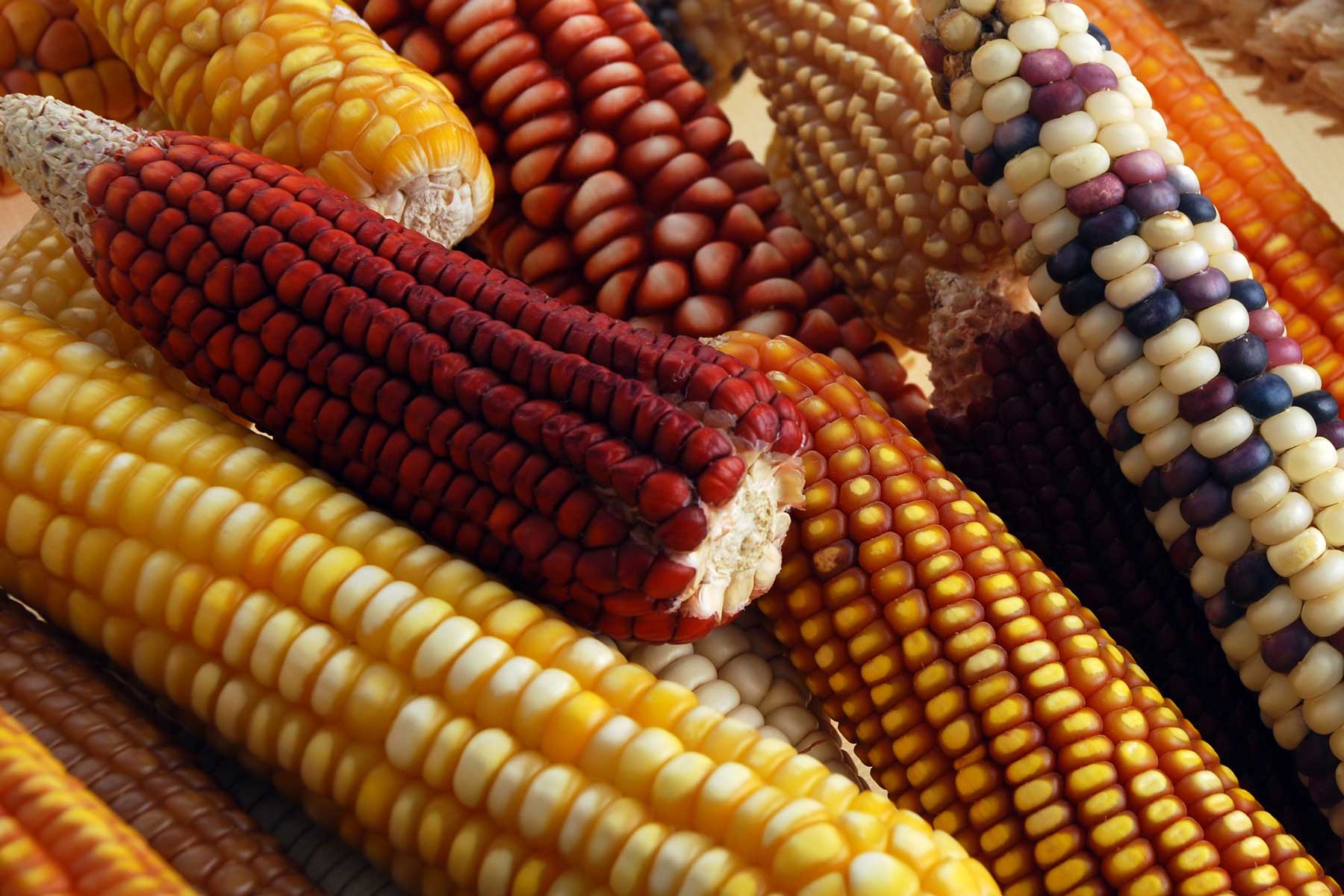 Chichas
Náhuatl (lengua mexicana)= “AGUA FERMENTADA”

Consumo desde antes de la llegada de los Incas.

Modalidades de consumo: Ceremonial y Estimulante.

Referente de identidad indígena y campesina.

Tipos: Jora, Del Yamor, Huevona, Morocho.
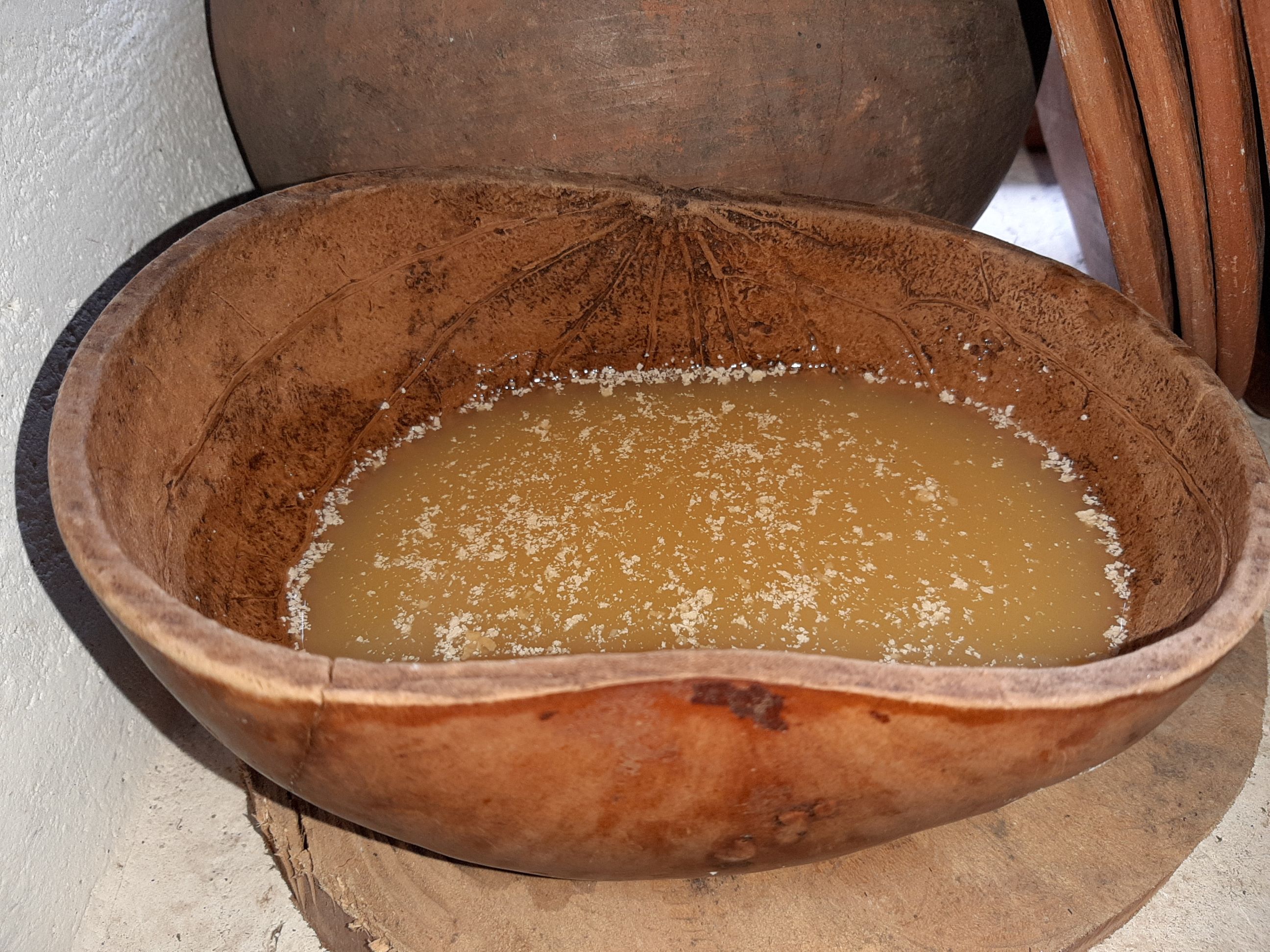 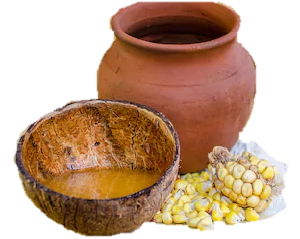 DE CAMPO: Provincia de Imbabura
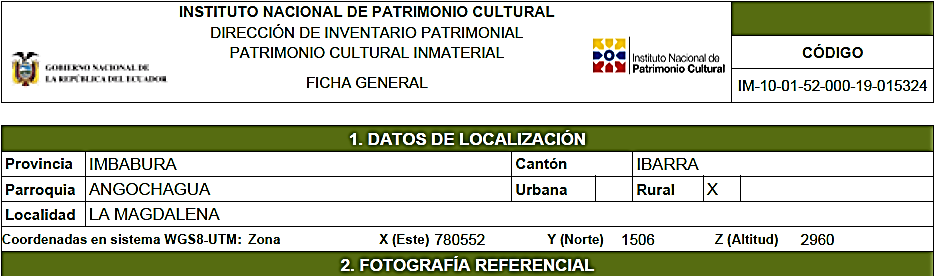 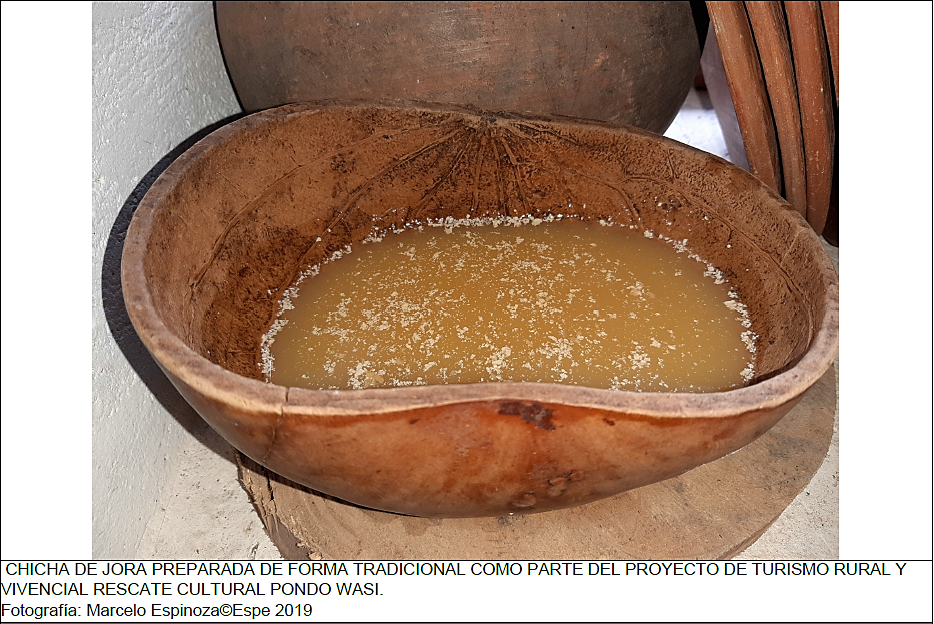 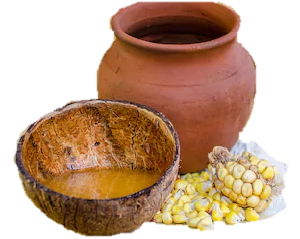 11
Descripción
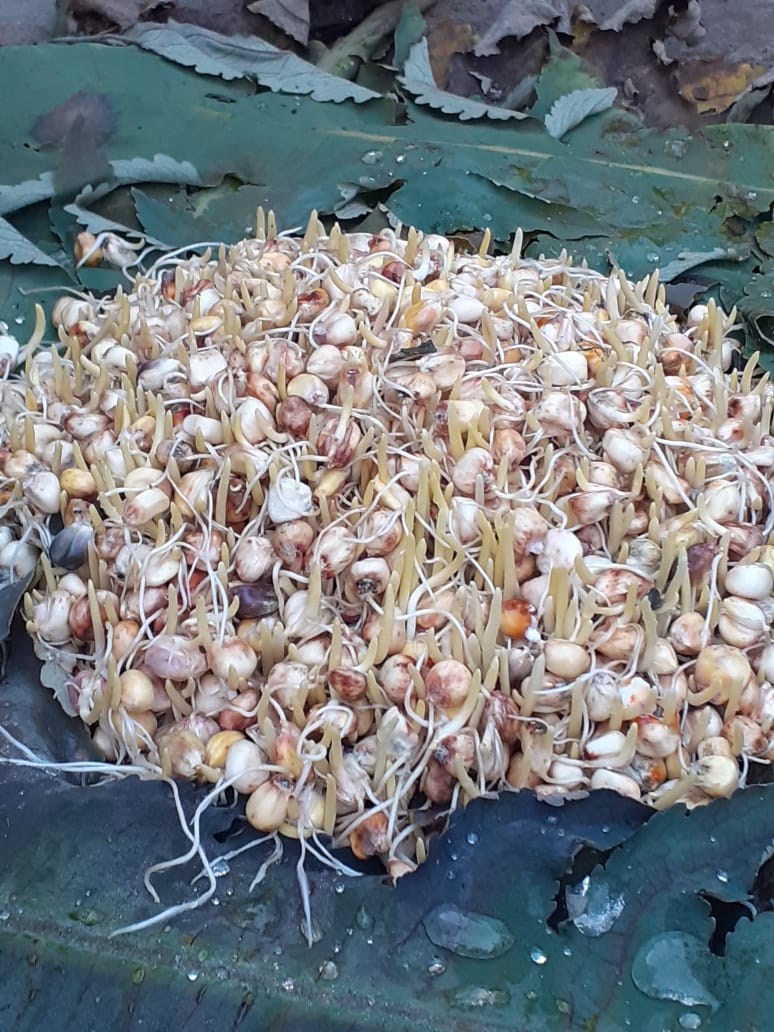 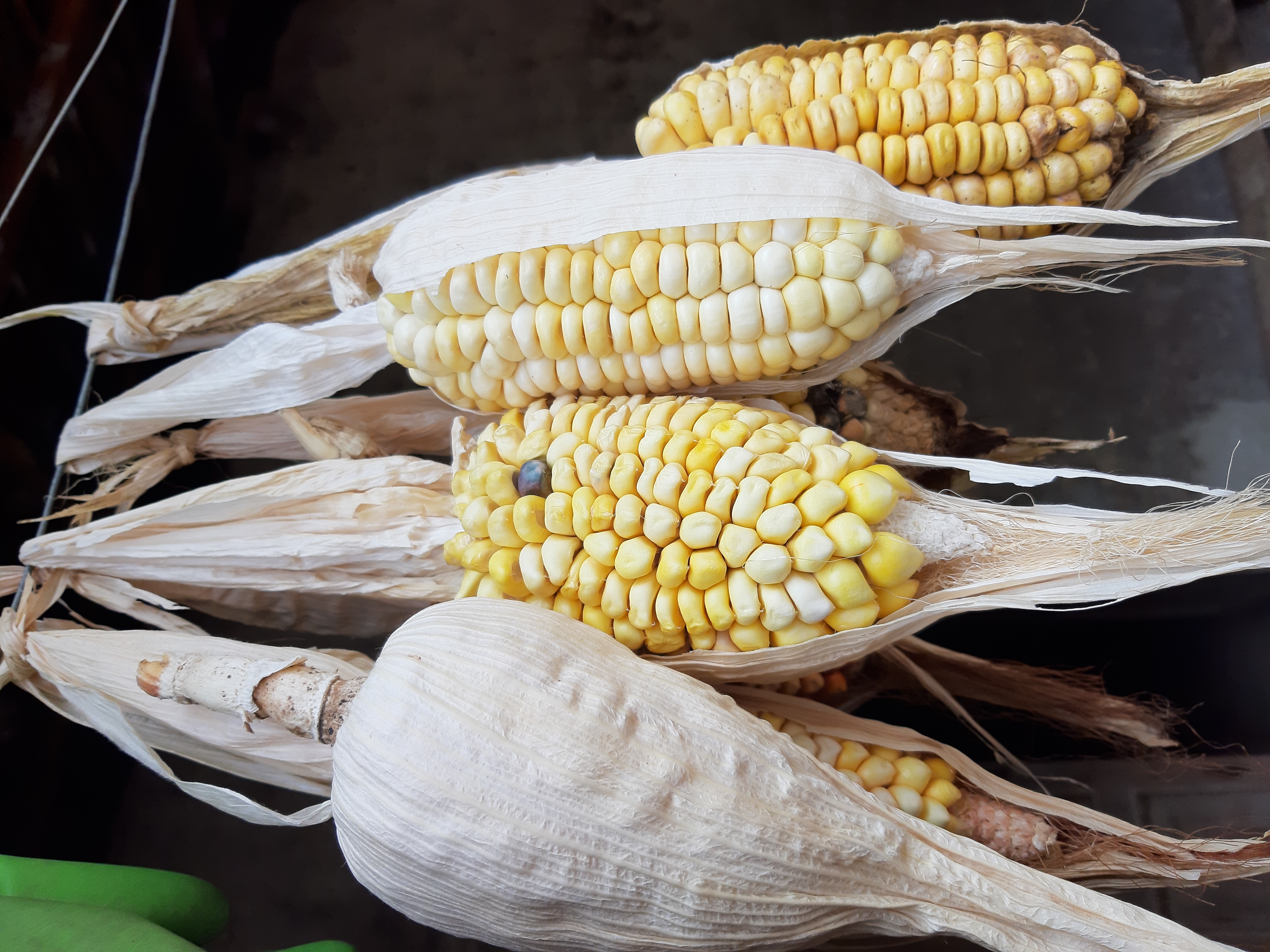 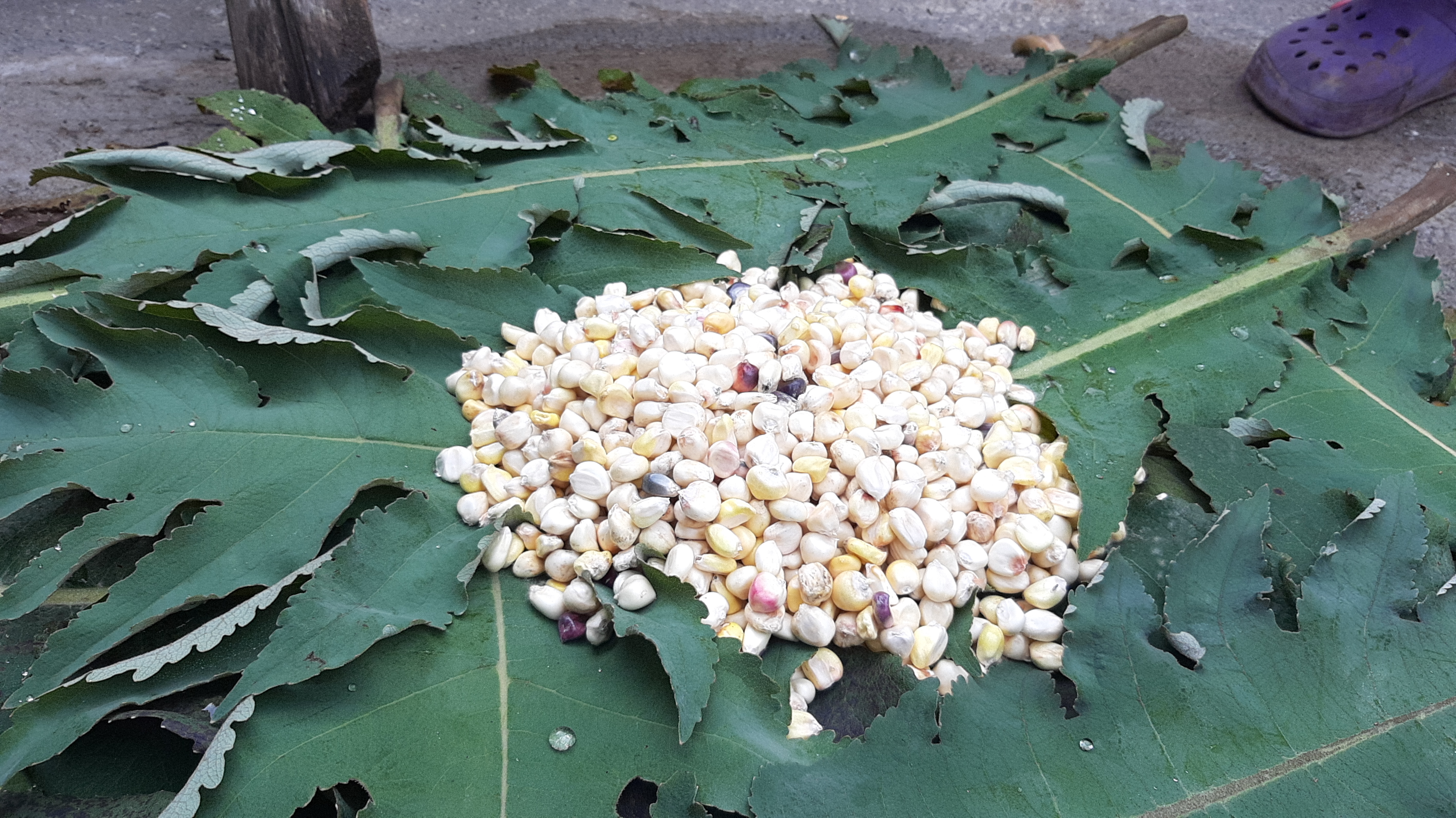 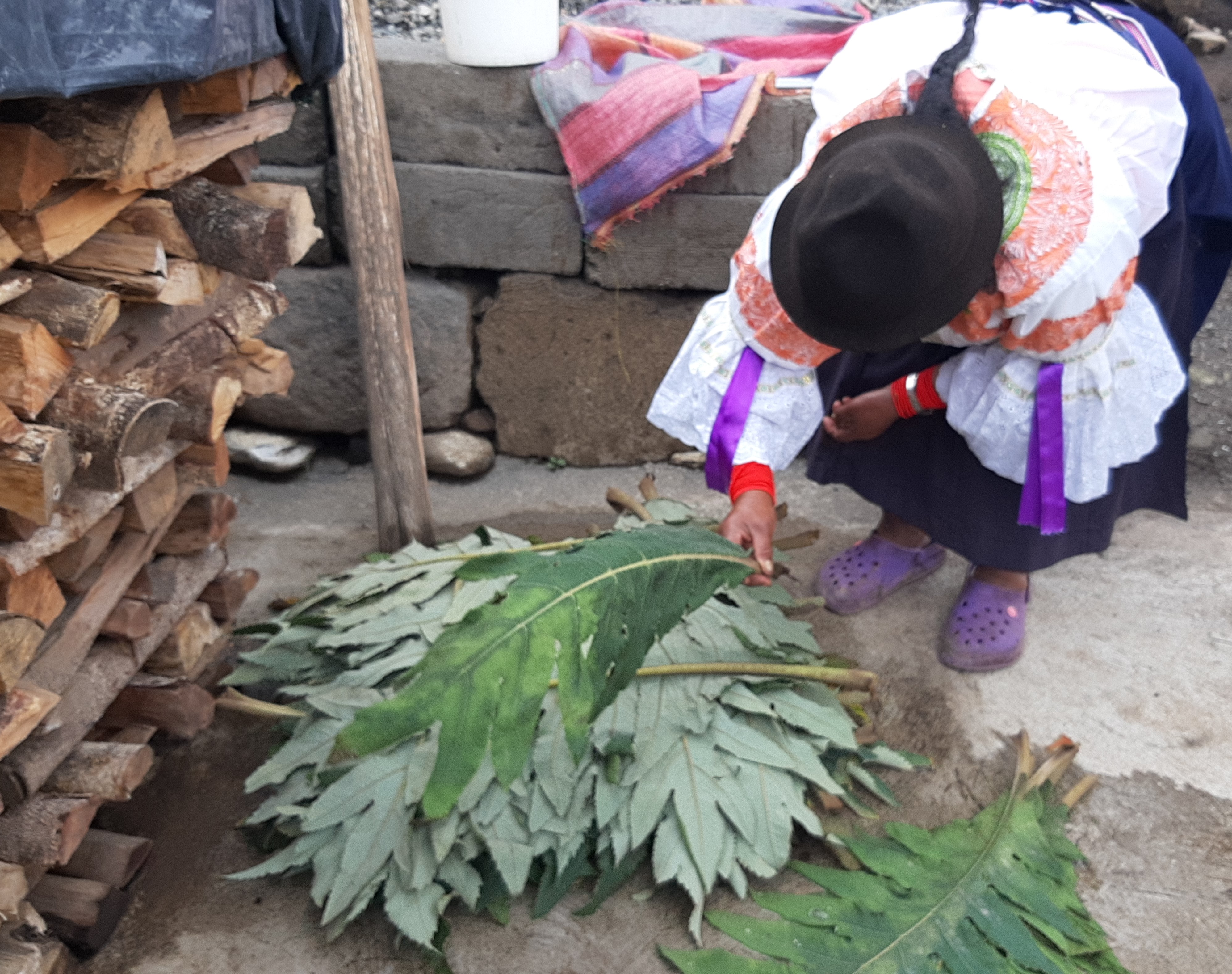 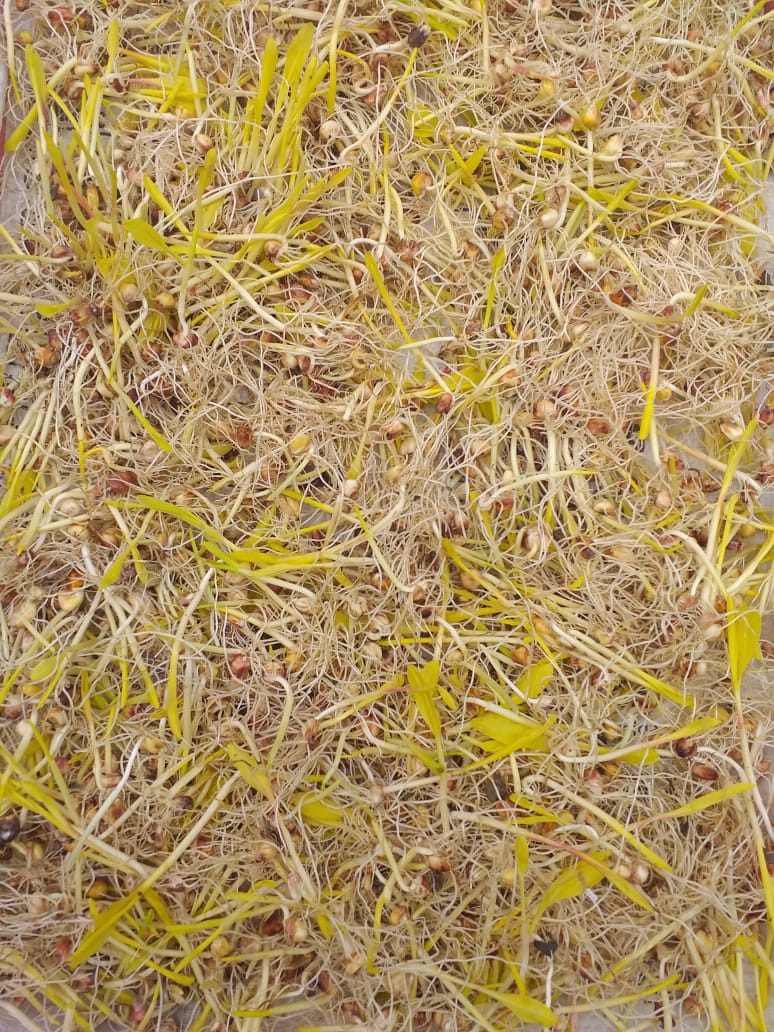 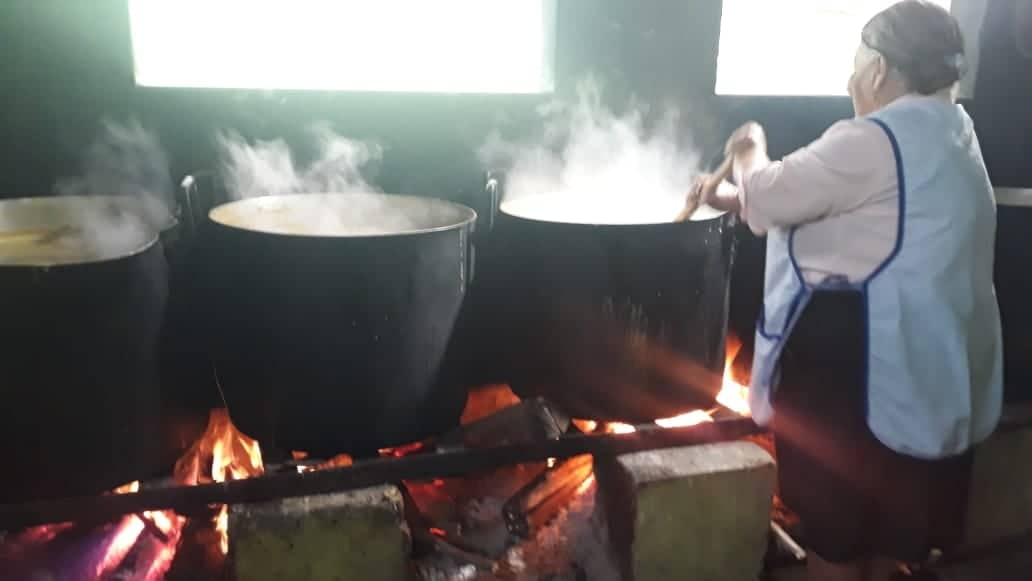 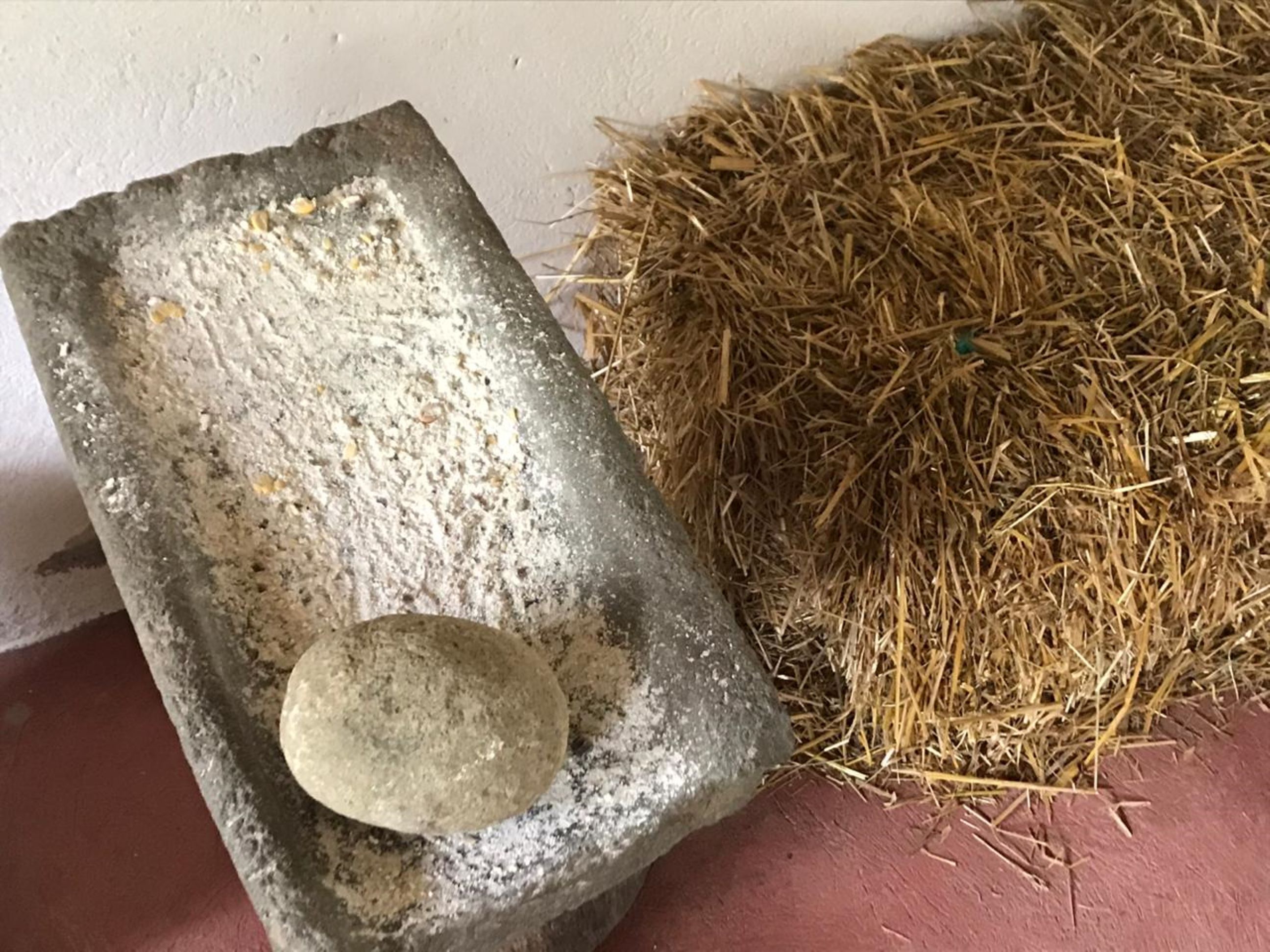 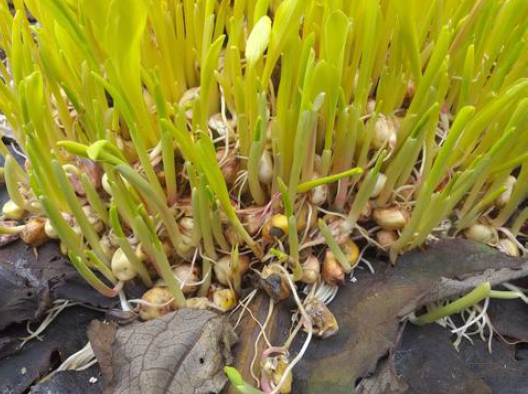 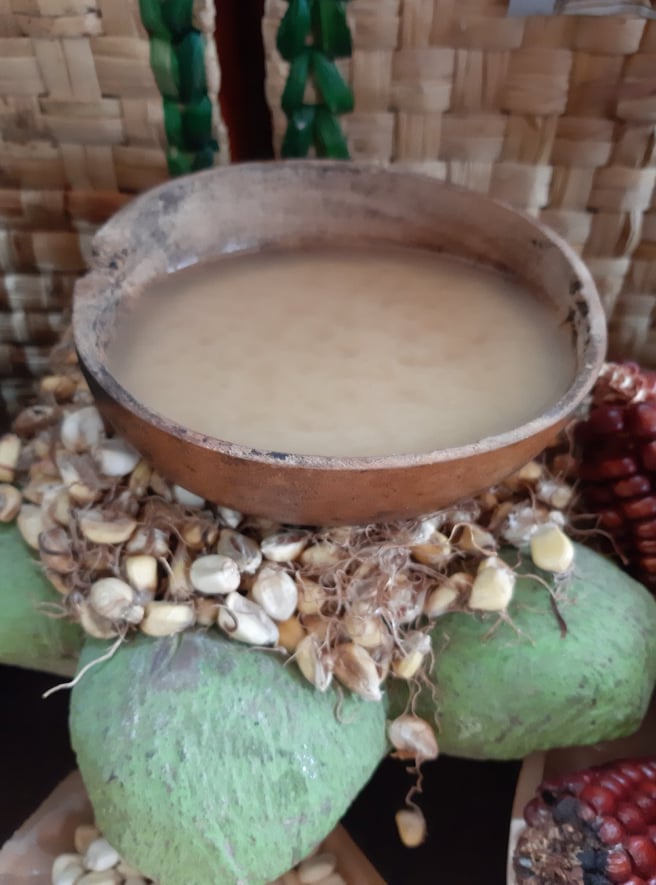 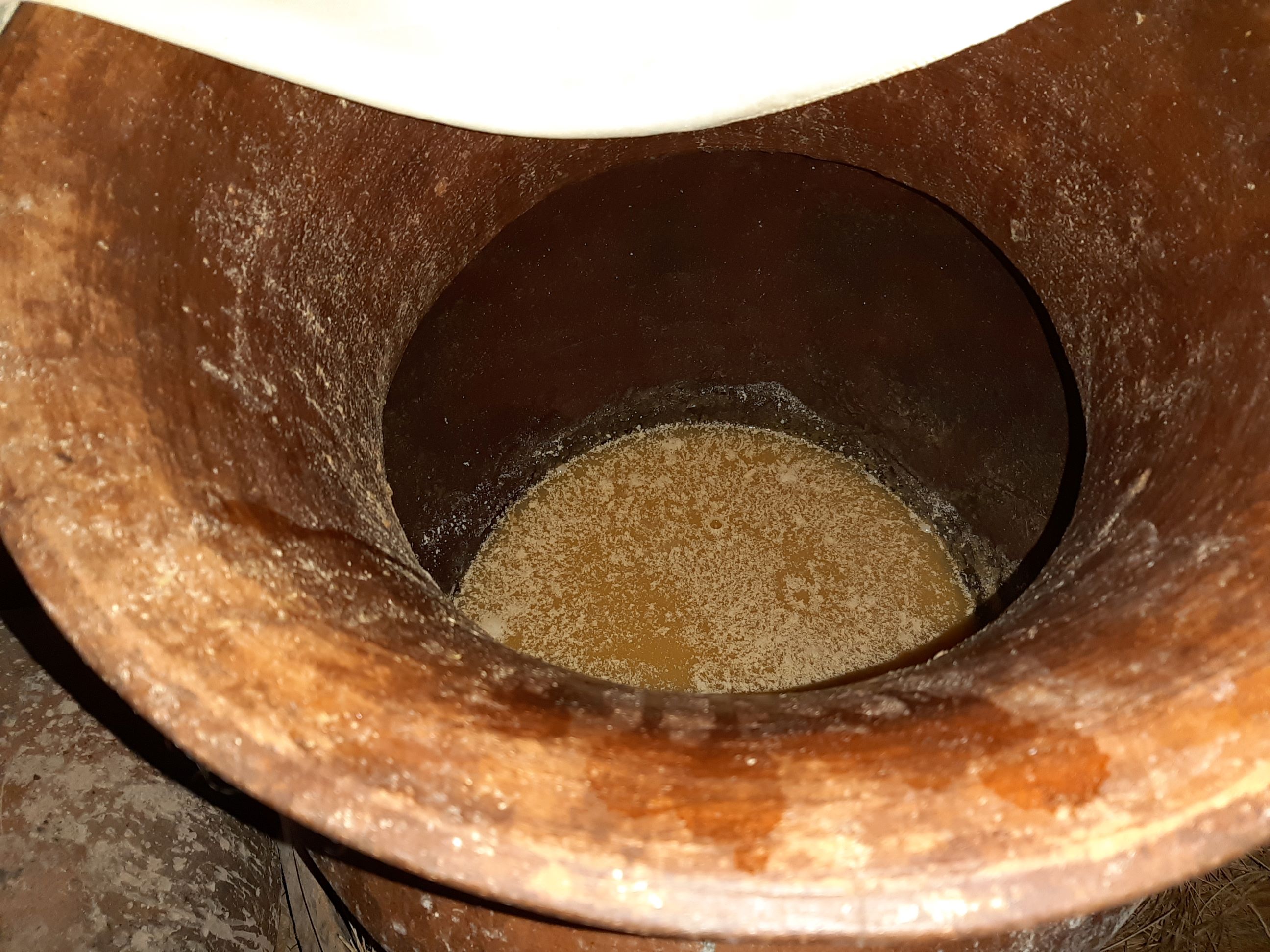 12
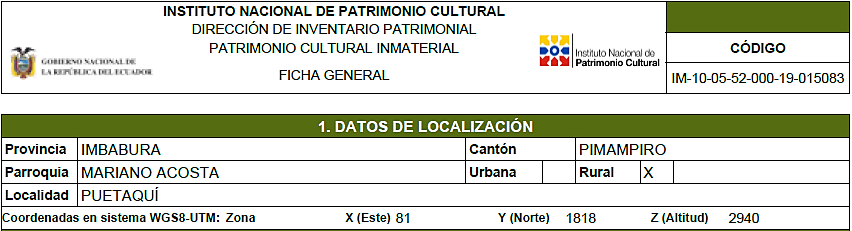 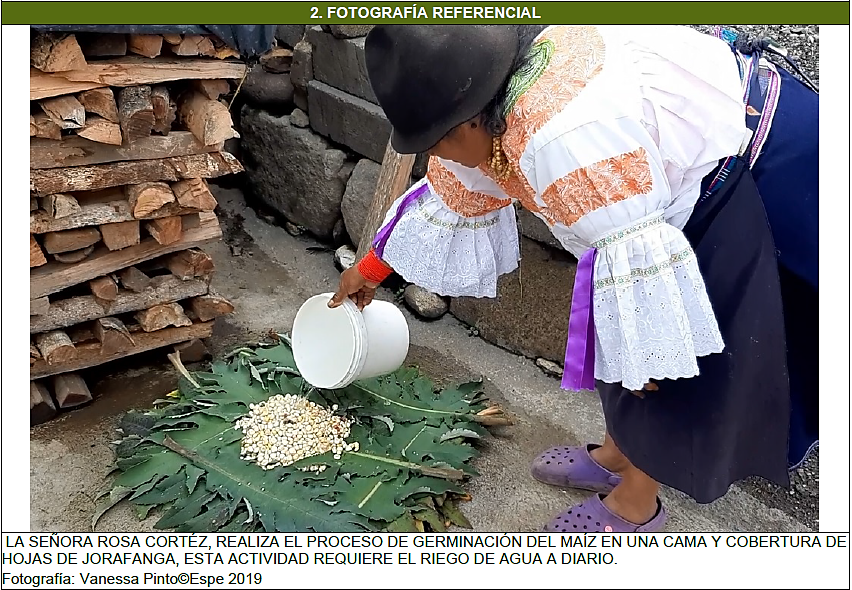 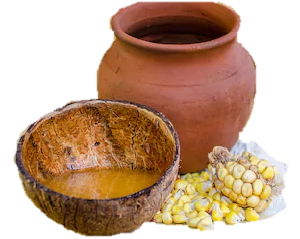 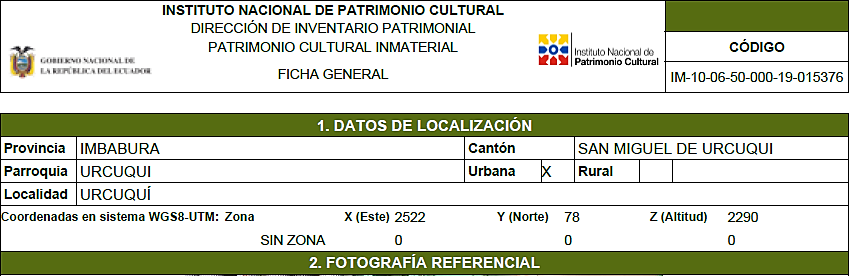 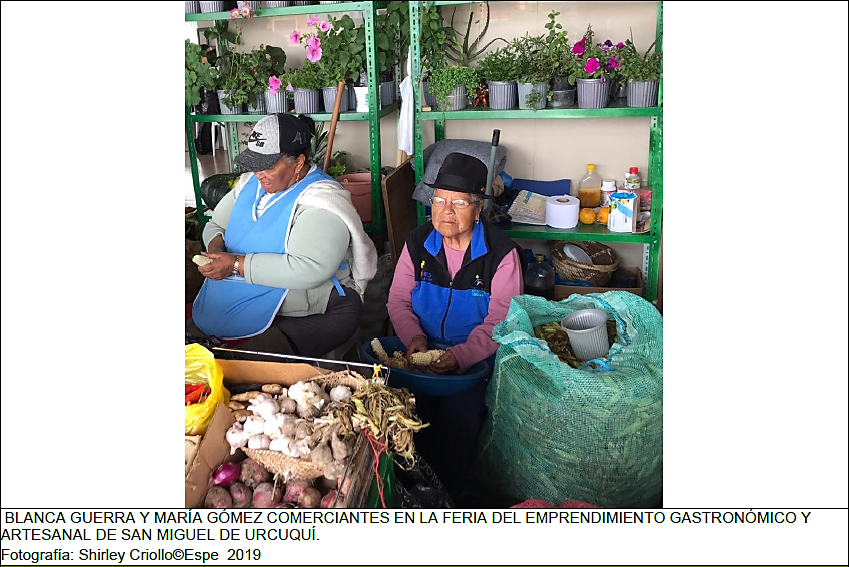 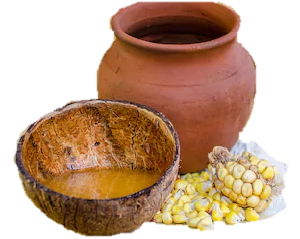 14
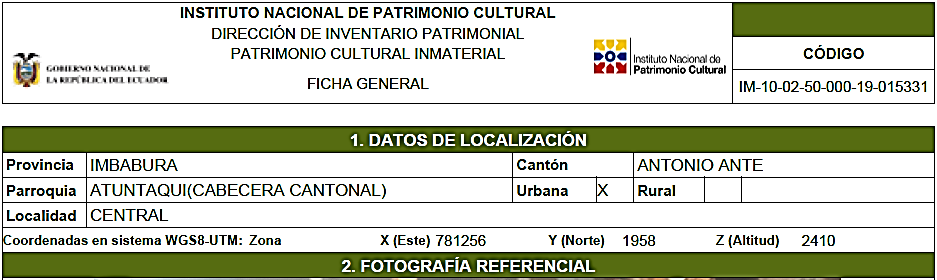 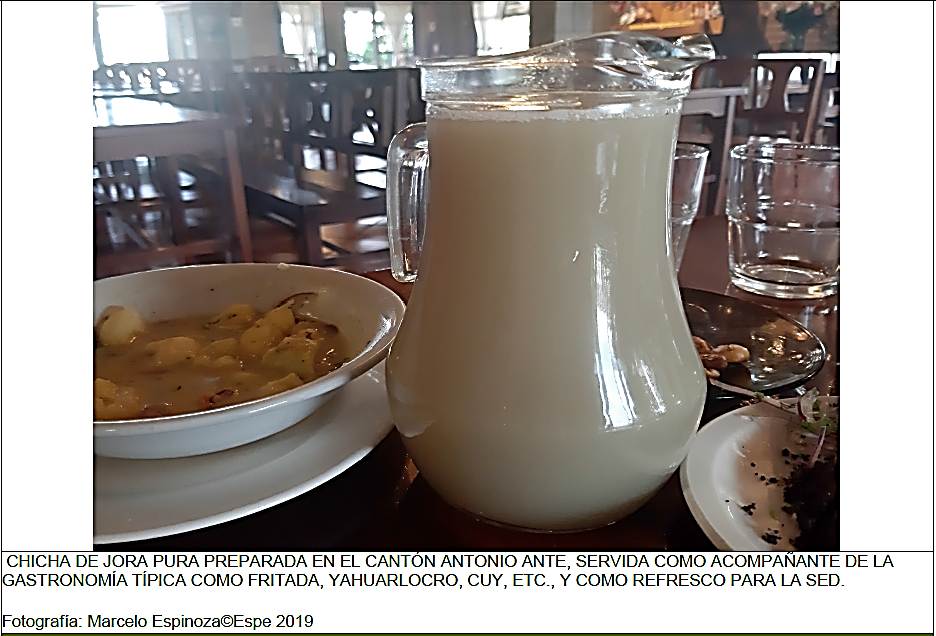 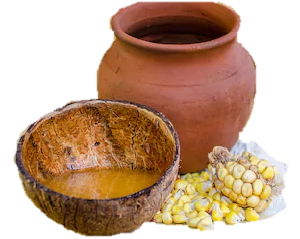 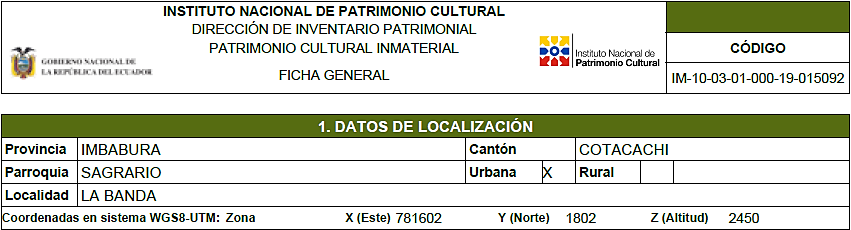 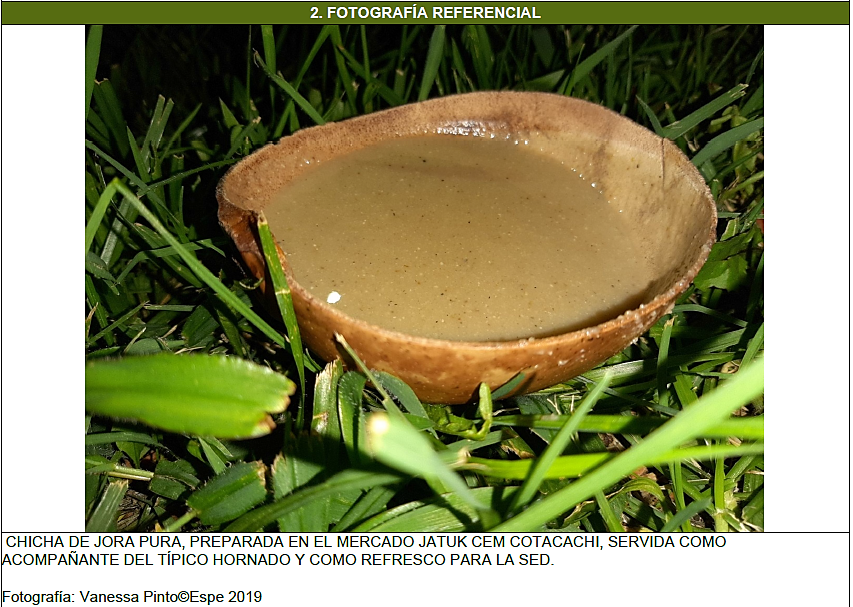 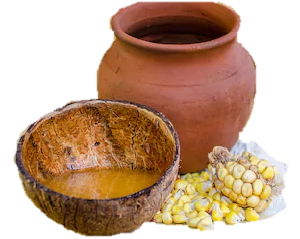 16
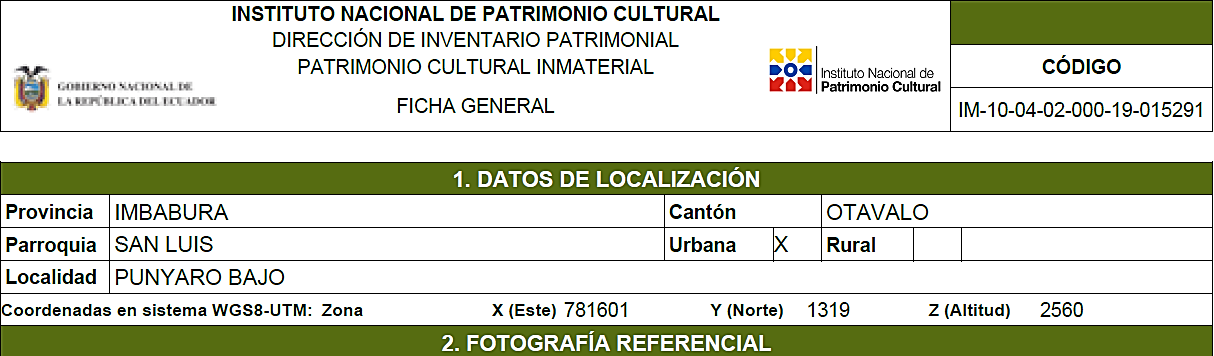 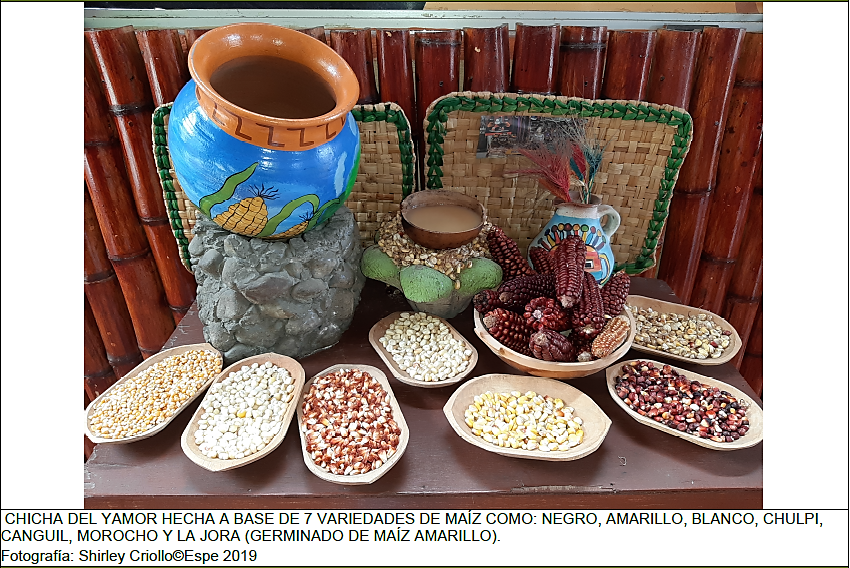 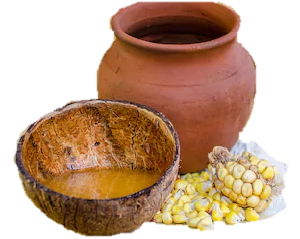 DE CAMPO: Provincia de Chimborazo
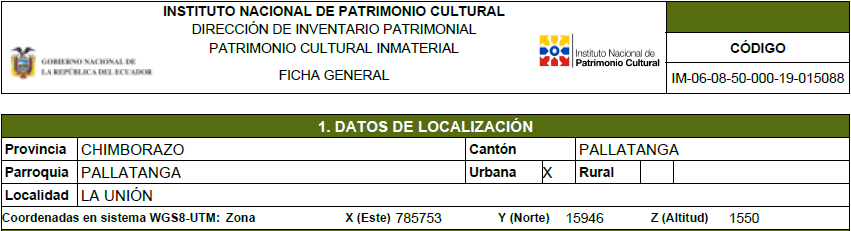 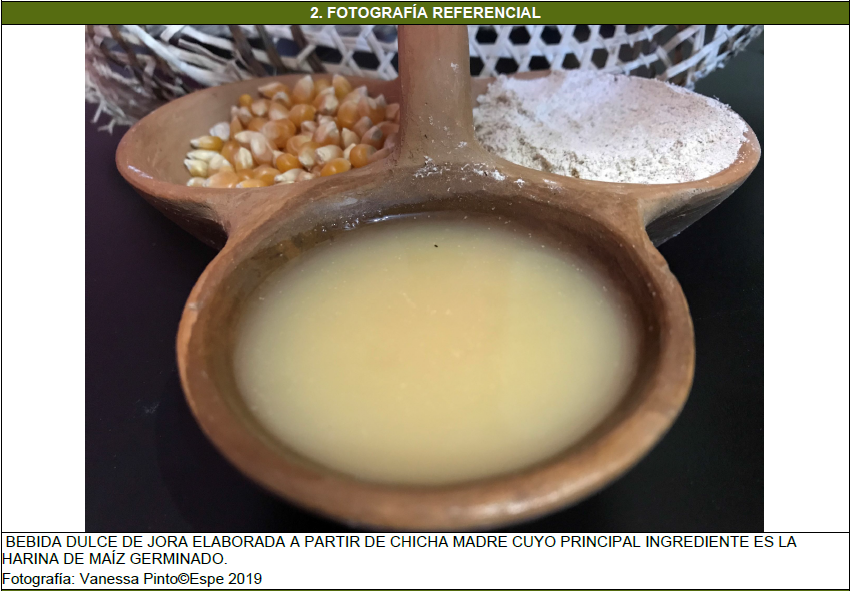 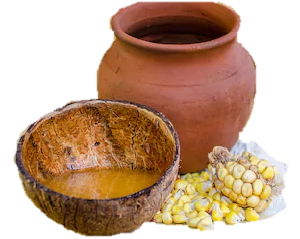 18
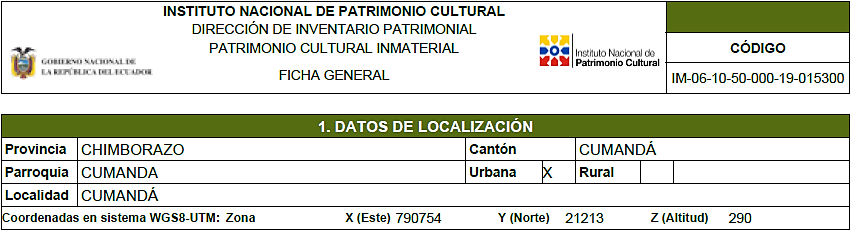 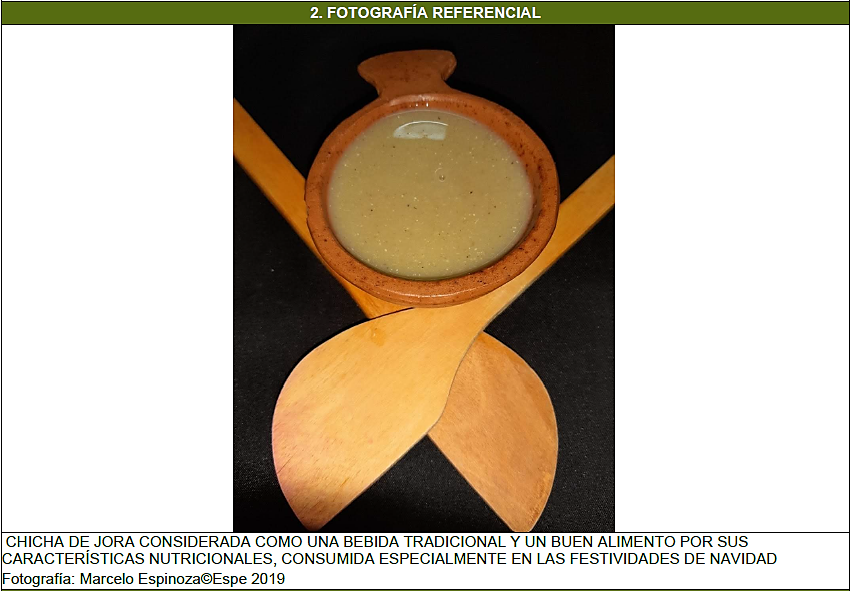 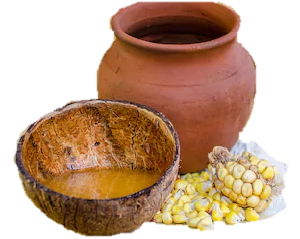 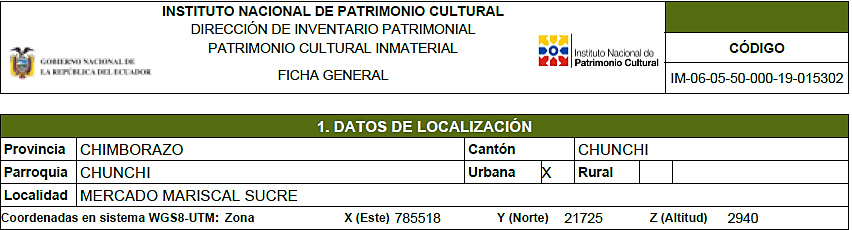 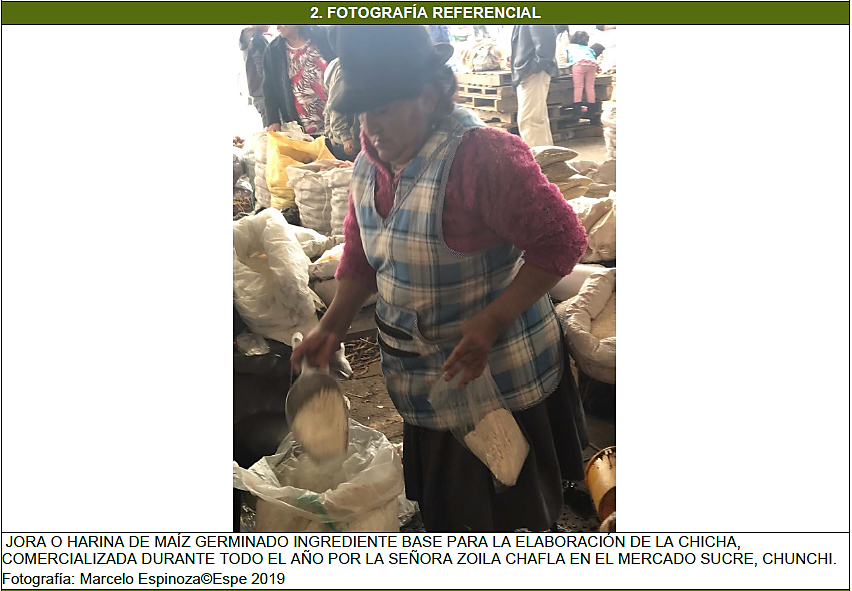 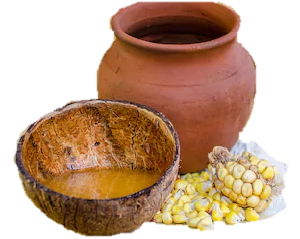 20
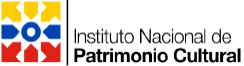 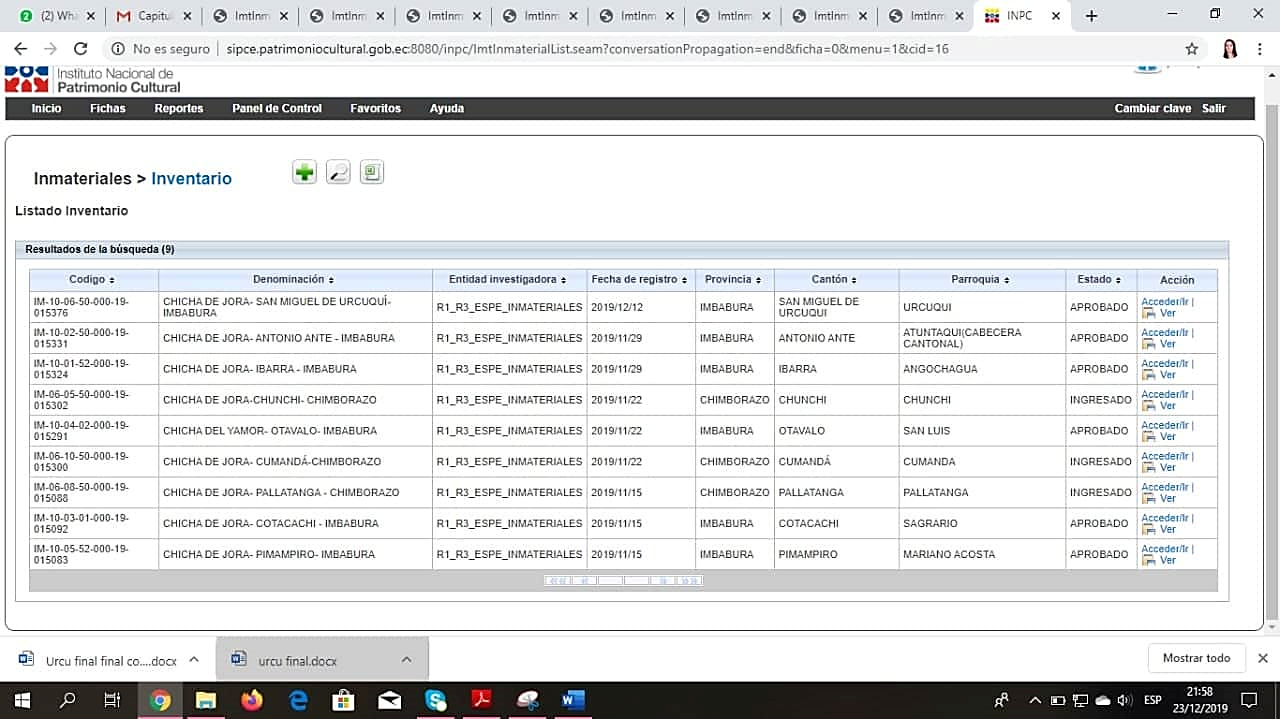 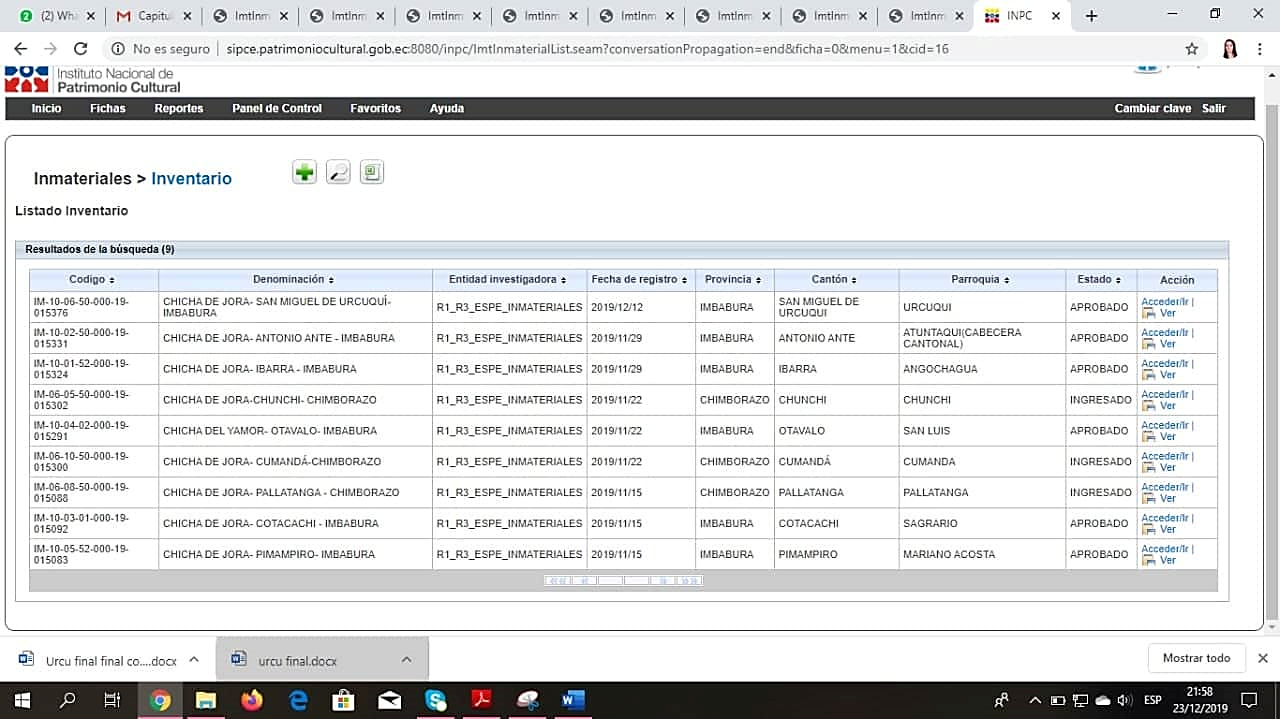 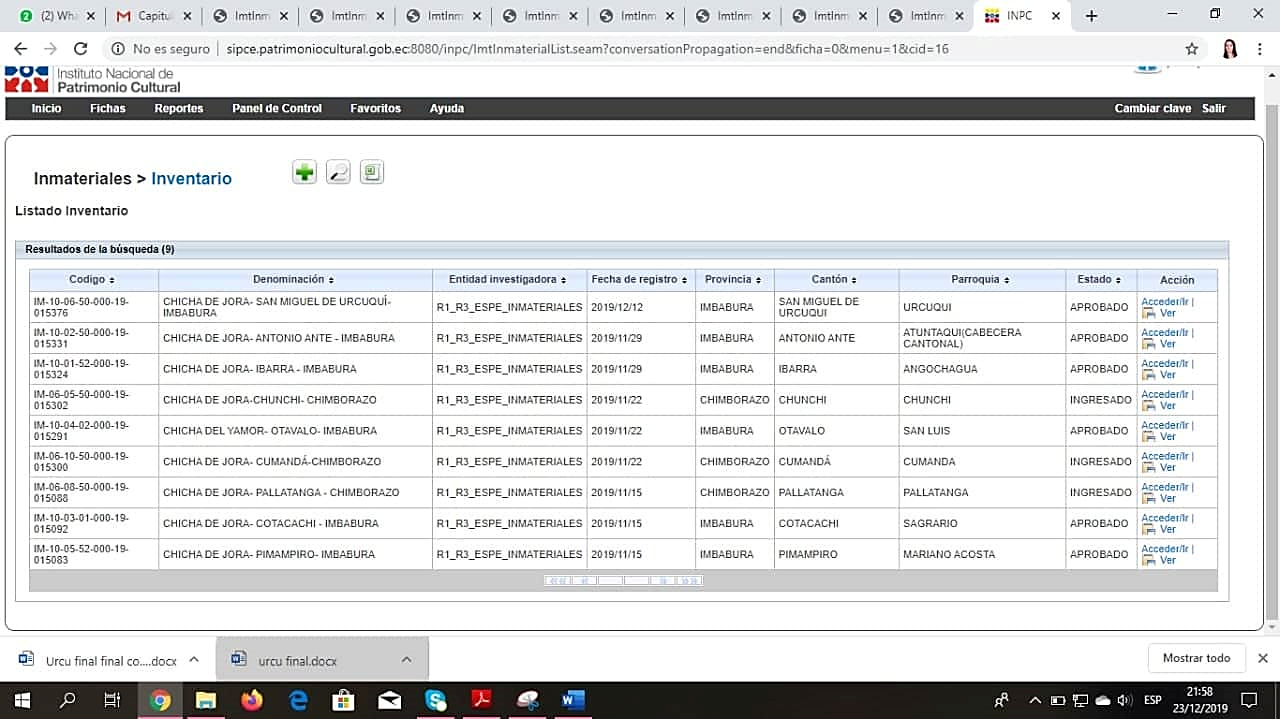 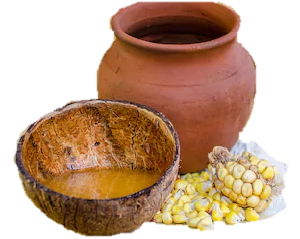 21
PROPUESTA
Matriz de Fundamento para la Gestión de Turismo y Patrimonio Cultural Inmaterial
23
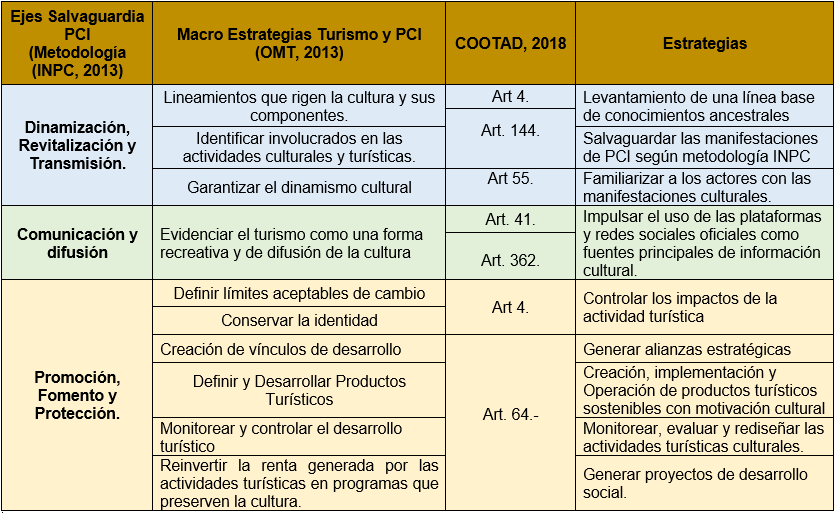 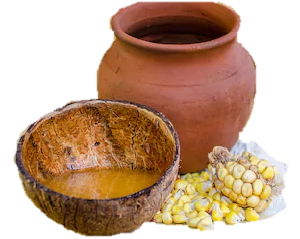 Aplicación de la Estrategia
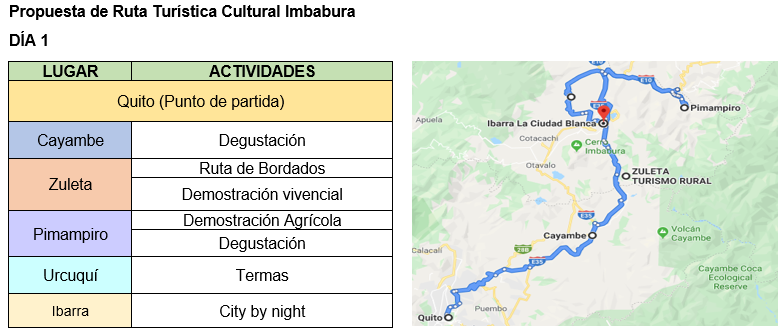 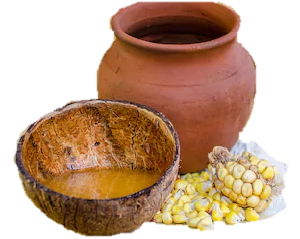 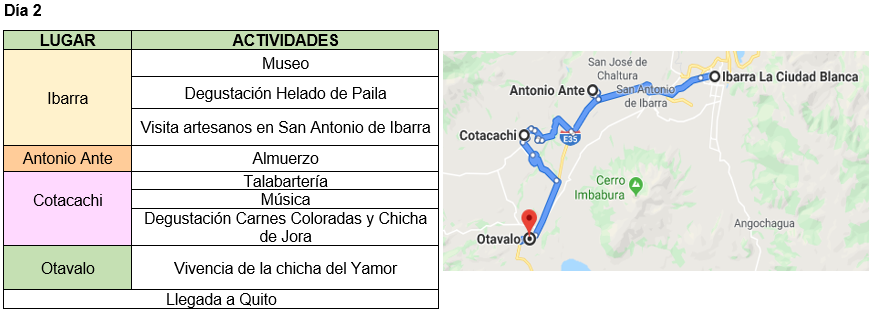 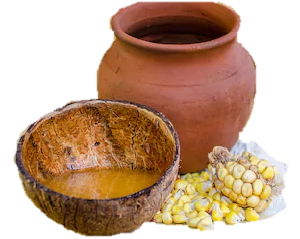 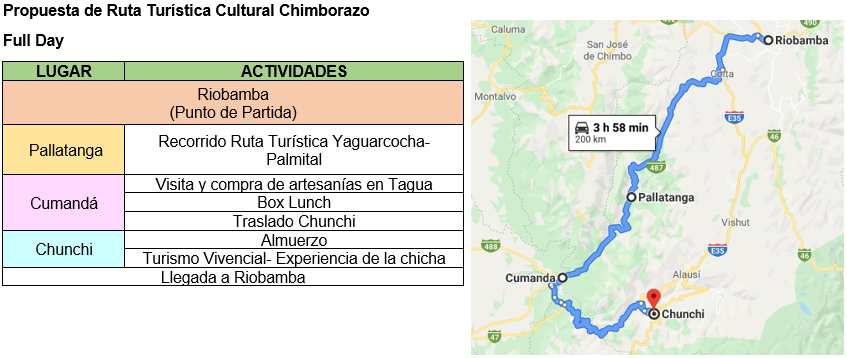 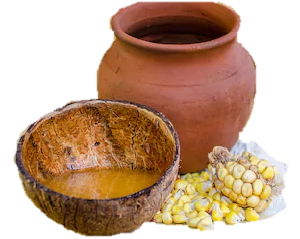 CONCLUSIONES
27
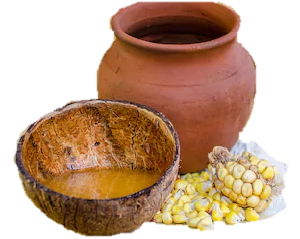 RECOMENDACIONES
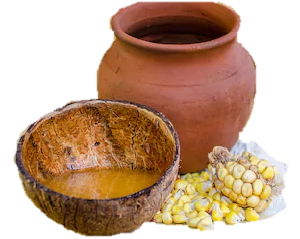 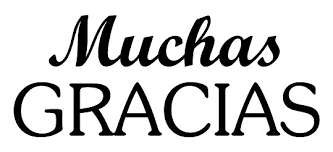 29